加强产业合作 实现互利共赢——在第二届北京国际友好商协会大会上的发言
市文资办副主任 刘绍坚
（2013年9月12日）
各位领导、各位来宾，女士们、先生们：

很高兴参加今天的活动。中法两国加强文化创意产业领域的交流与合作，是一项互利双赢的好事。我谨代表北京市国有文化资产监督管理办公室向远道而来的法国贵宾表示热烈的欢迎！
北京是历史文化名城。文化创意产业是首都经济的支柱产业。
2012年，
全市文化创意产业总收入突破万亿元
实现增加值2189.2亿元
同比增长10%
占地区生产总值比重12.3%
从业人员近百万，同比增长6.2%
全市上市文化企业51家，
企业财务指标达到上市标准120余家
今年上半年，首都文化创意产业收入4482.3亿元，同比增长8%。荣获“全国文化企业30强”称号的首都文化企业占全国总量三分之一。
总体来看，北京市文化创意产业增加值已超过批发零售业、房地产业、商务服务业、交通运输业等行业，仅次于金融业，在第三产业中位居第二位，成为名副其实的支柱产业。
女士们、先生们、朋友们！

文化创意产业是一个新兴产业，其发展离不开政策支持。为保障和促进文化创意产业发展，北京市探索创新、丰富完善，逐步形成了“1+X”政策体系。
“1+X”政策体系

“1”是指《中共北京市委关于发挥文化中心作用，加快建设中国特色社会主义先进文化之都的意见》。
“X”是指围绕“1”的总体要求和政策构想，针对改革发展重点难点问题，出台系列政策。
22项正在实施的政策：
《北京旅游商品扶持资金管理办法（试行）》
《北京市文化创新发展专项资金管理办法（试行）》
《北京市原创动漫形象作品专项扶持资金管理办法（试行）》……

研究制定当中：
《关于实施“双轮驱动”战略，加快推进文化科技融合发展的意见》和《北京市推进文化科技融合发展三年行动计划（2013—2015）》……
北京市十分欢迎外国资本参与到北京的文化创意产业发展之中，共同分享其中的巨大商机。
《北京市文化创意产业投资指导目录》
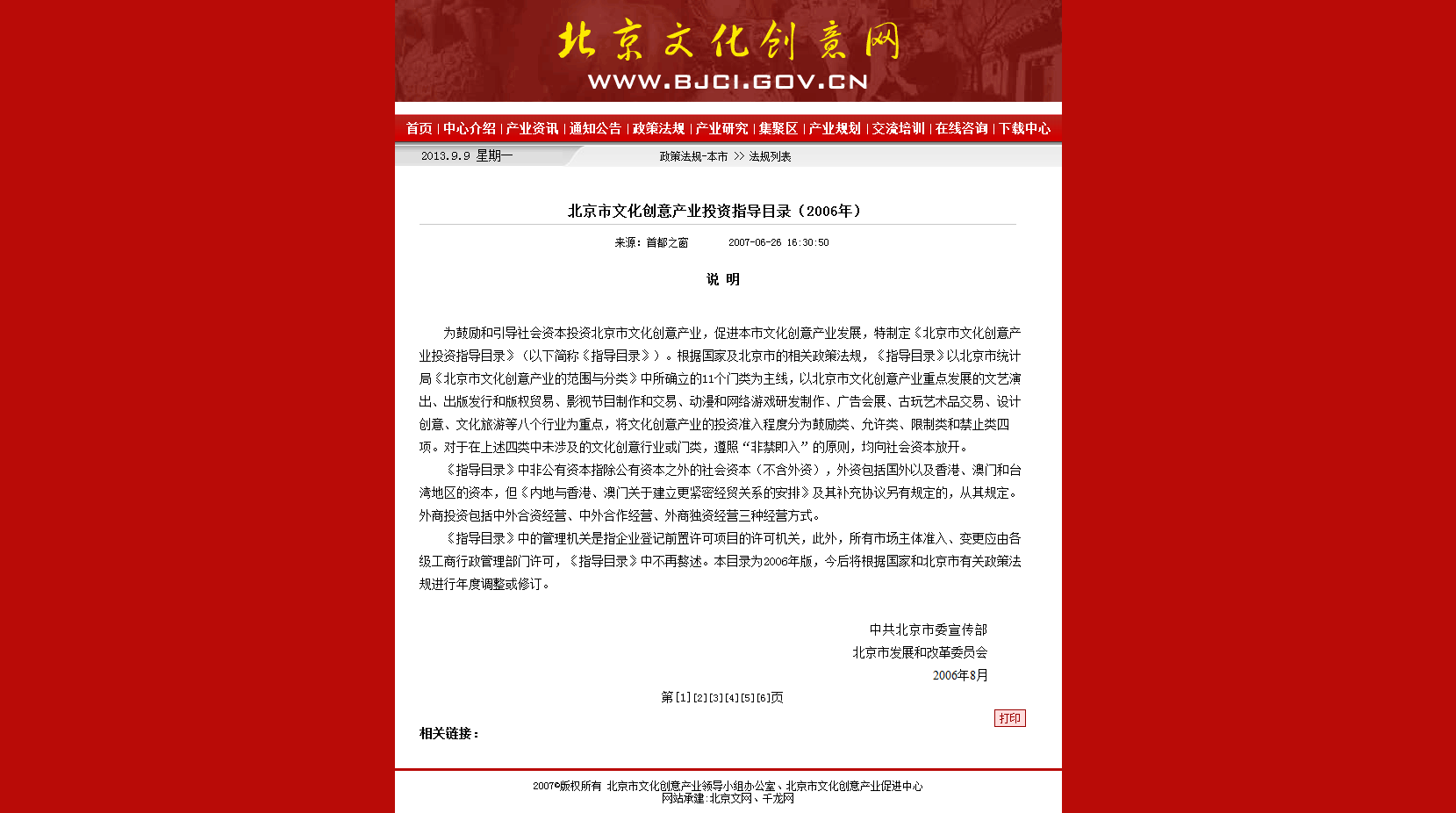 请仔细研究！
女士们、先生们、朋友们！

随着我国经济发展方式的转变和经济结构的战略性调整，北京的文化创意产业面临着许多新的发展机遇。为此，我们根据形势发展需要，对体制机制、产业发展促进方面做了许多探索和尝试。
机遇1—加快体制机制创新

确立“文化创新和科技创新”双轮驱动战略
成立文化创意产业领导小组，整合26个部门，形成助推产业发展的合力。
成立市文资办，创新管理体制，承担国有文化资产保值增值和统筹全市文化创意产业发展的职能。
制定目标，到2020年，文化创意产业增加值占全市地区生产总值的比重要达到18%。
机遇2—大力推动产业发展

产业集聚有利于企业共享各种信息和资源，有效降低企业生产成本和交易成本。

全市文化创意企业超过50000家
规模以上企业超过7000家
文化创意产业园区、孵化器超过120家
30个市级集聚区法人单位总收入1161.6亿元，同比增长11.8%，高于全市文创总收入增速150%，实现利润151.3亿元，同比增长41.3%，占全市比重29.9%。
机遇3——投融资体系不断完善

文化创意企业的一个最大特点：实物资产少
组建注册资本50亿的北京文化产业投资集团。
成立文化基金管理公司、文创融资担保公司、文创小额贷款公司、中小企业统贷平台、首都文化创新工场……
拥有中国设计交易市场、北京产权交易所、国际版权交易中心、北京文化创意产业金融服务中心等一批文化要素市场。
机遇3—努力释放文化消费潜力

常住人口已达2069.3万人
流动人口800万
旅游达2.3亿人次
年度人均GDP13797美元
人均教育文化娱乐服务支出超过3400元
全年文化教育娱乐消费支出约合90亿欧元
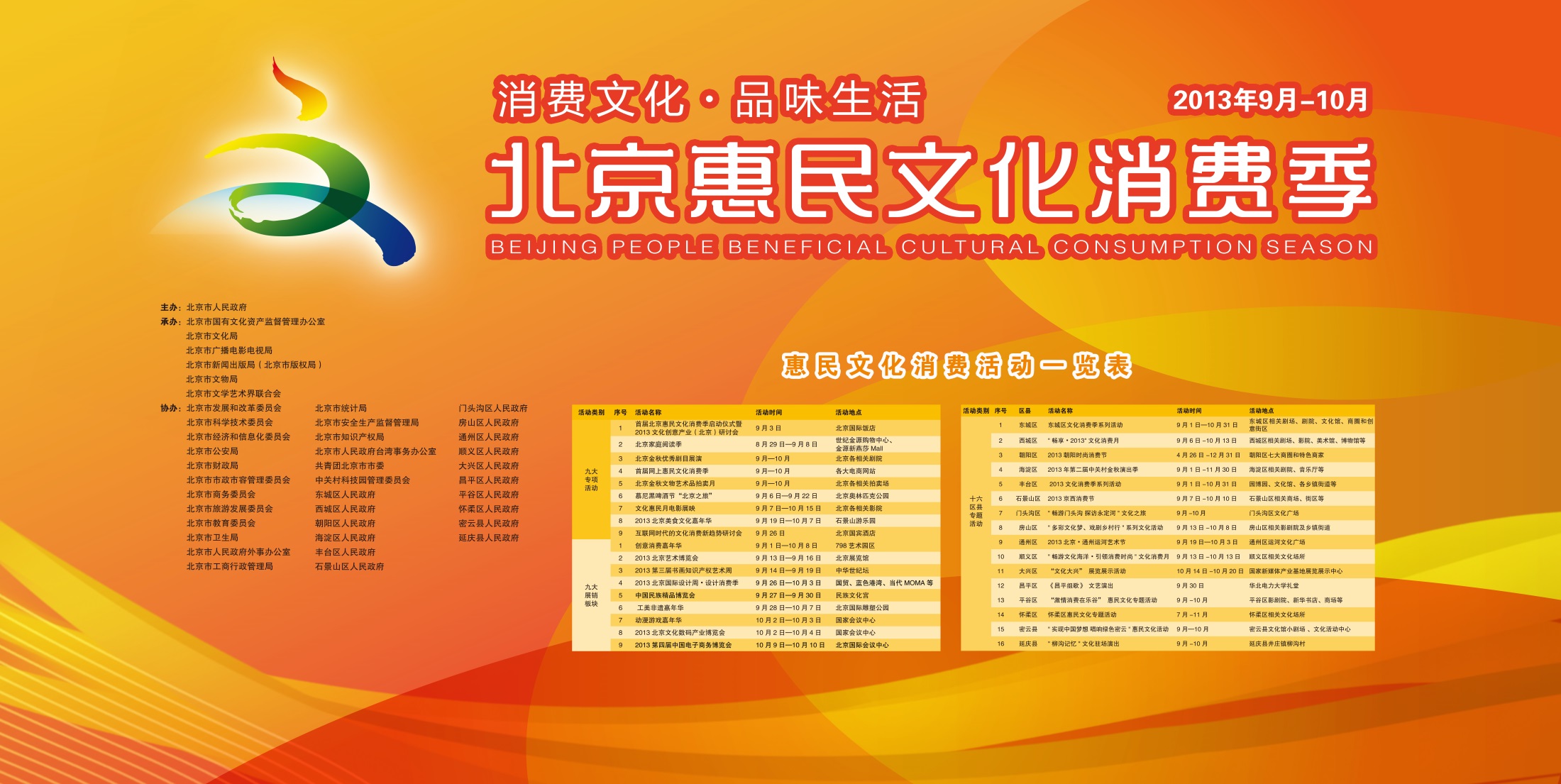 机遇4—文创大项目落地北京

共有文物古迹7309项
世界文化遗产6处
全国重点文物保护单位98处
拥有博物馆165座
专业艺术院团35家
艺术表演场所68个
体育场地6163个
努力开发工业遗存：首钢老厂区、第二热电厂、懋隆文化产业创意园……

建设文创大项目：万达文化城、新濠国际文化艺术中心、国家时尚创意中心、文化硅谷、未来文化城……
女士们、先生们、朋友们！

文化是人类共同的财富。在经济全球化的今天，加强国际合作是推动文化创意产业发展的现实道路。北京是中国的文化中心、国际交往中心、我们真切地希望与包括法国在内的各国朋友一起，加强交流合作，实现互利共赢！
谢谢！